iTcl and TclOOFrom the perspective of a simple user
Georgios Petasis

Software and Knowledge Engineering Laboratory,Institute of Informatics and Telecommunications,National Centre for Scientific Research “Demokritos”,Athens, Greecepetasis@iit.demokritos.gr
Overview
The shock of Tcl 8.6
Porting existing code to TclOO
Case study: the Ellogon NLP platform
iTcl facilities in TclOO
Organisation of classes in Ellogon
Creating an Annotation Tool
Concatenating Dialogs
Conclusions
2
iTcl & TclOO: From the perspective of a simple user
13 Oct 2010
iTcl and Tcl 8.6
Assume an application that uses Itcl
What happens if it is run under ActiveTcl 8.6 beta?
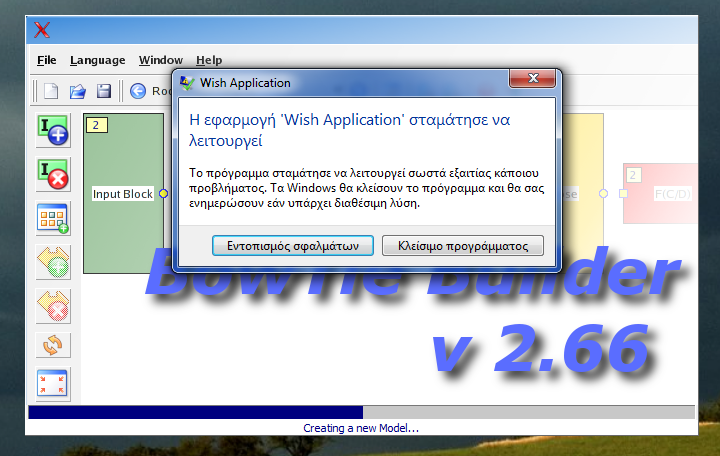 3
iTcl & TclOO: From the perspective of a simple user
13 Oct 2010
iTcl and Tcl 8.6
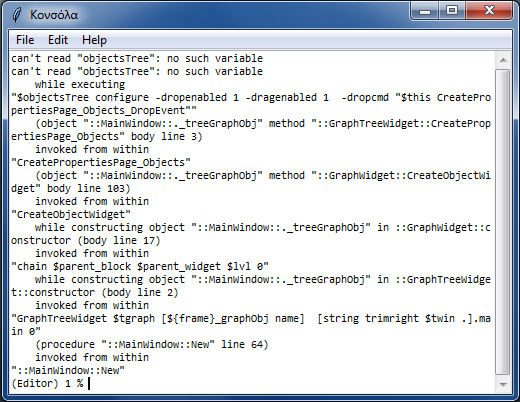 Ok, this happens as iTcl 3.4 is loaded in 8.6
Lets compile Tcl from sources (CVS HEAD 27/Jul/10)
Tcl now contains a new iTcl implementation (4.0b4)
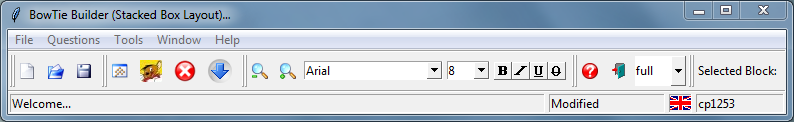 4
iTcl & TclOO: From the perspective of a simple user
13 Oct 2010
iTcl and Tcl 8.6
Ok, iTcl 4.0 has a problem with a variable
Lets “correct” this

variable objectsTree {}

method CreatePropertiesPage_Objects {} {
  chain
  catch {
    $objectsTree configure -dropenabled 1 -dragenabled 1 \
     -dropcmd "$this CreatePropertiesPage_Objects_DropEvent“
  }
};# CreatePropertiesPage_Objects
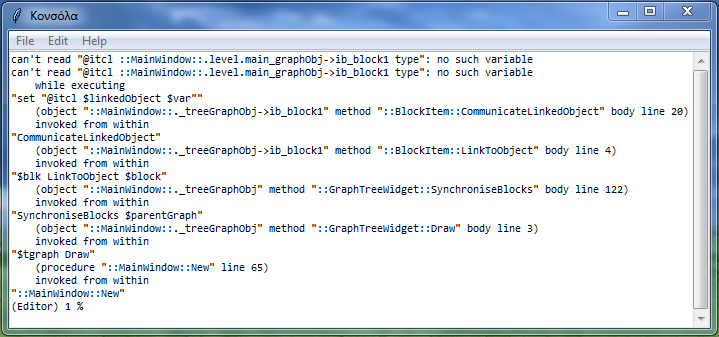 5
iTcl & TclOO: From the perspective of a simple user
13 Oct 2010
iTcl and Tcl 8.6
iTcl object variables not supported?
It seems no…
but, object naming was internal
iTcl 4.0 has been actively maintained!
Significant progress since last test (6-8 months ago)
Does not crash
A few “rough edges” remain
But:
Support for iTcl object variables seems missing

Status of iTcl next generation?
Unknown. Not working either in previous tests
6
iTcl & TclOO: From the perspective of a simple user
13 Oct 2010
iTcl and Tcl 8.6
Alternatives for running the application?

Wait until iTcl 4.0 is ready
Will it support 3.4 object variable naming?

Port the code from iTcl to TclOO
Hm, 41 classes? ~20.000 lines of code?
Such a task needs to be automated

Stick to Tcl 8.5 and iTcl 3.4
But what happens with open source applications?
7
iTcl & TclOO: From the perspective of a simple user
13 Oct 2010
Overview
The shock of Tcl 8.6
Porting existing code to TclOO
Case study: the Ellogon NLP platform
iTcl facilities in TclOO
Organisation of classes in Ellogon
Creating an Annotation Tool
Concatenating Dialogs
Conclusions
8
iTcl & TclOO: From the perspective of a simple user
13 Oct 2010
Porting from iTcl to TclOO (1)
A medium sized application: Ellogon
Open source (LGPL), http://www.ellogon.org
Sticking to Tcl 8.5 is not an option
But ~480 iTcl classes need to be ported!
Different “variable” syntax
The “my” keyword when calling methods
Different method exporting convention
…
Where is TclOO documentation?
9
iTcl & TclOO: From the perspective of a simple user
13 Oct 2010
Porting from iTcl to TclOO (2)
Largely a manual (and time consuming) effort
A helper Tcl script to perform “easy” substitutions
Several months were needed
But, a few portions could not be ported
TclOO has some limitations
Or do I have a bad programming style? 
The task is now largely finished
And the helper Tcl script got quite complex

And what about other applications?
How about turning the conversion script into an iTcl emulator?
10
iTcl & TclOO: From the perspective of a simple user
13 Oct 2010
Porting from iTcl to TclOO (3)
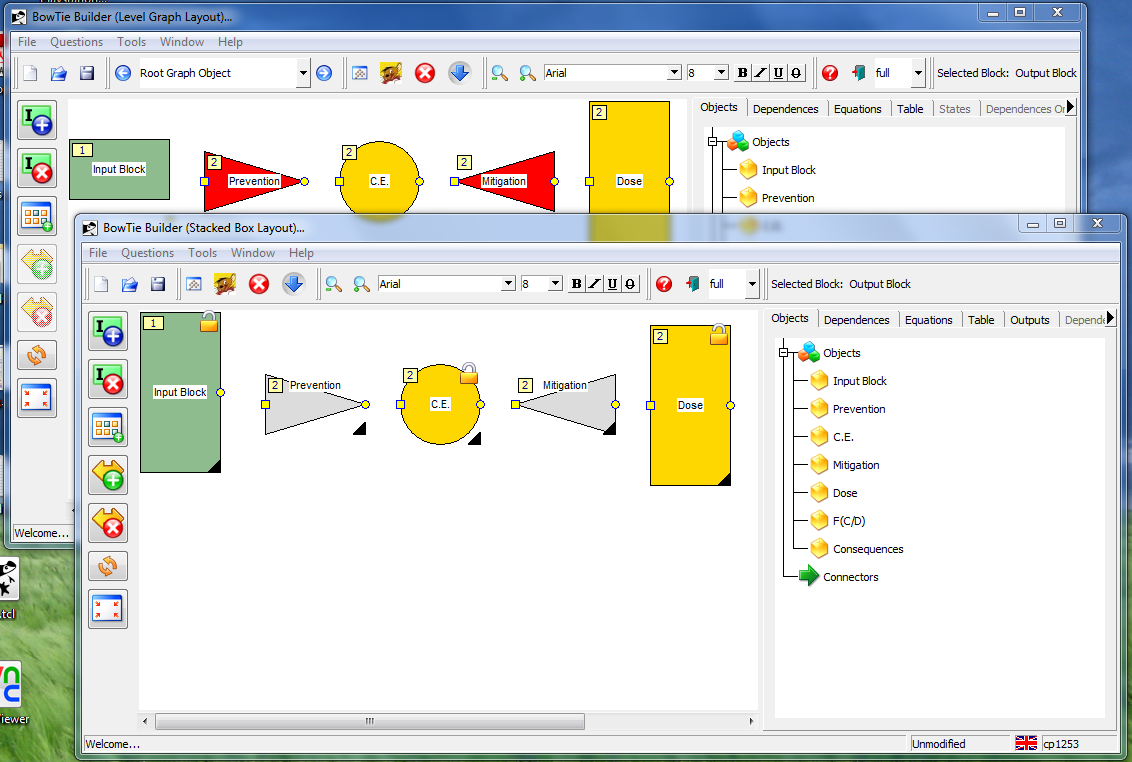 The distance of a script that reformats code from an emulator is a simple “eval” 
I have created a small package that emulates iTcl
630 lines of code
Ignores less essential features (like protection)
The goal is to get my applications running
11
iTcl & TclOO: From the perspective of a simple user
13 Oct 2010
Porting from iTcl to TclOO (4)
A quick and simple approach actually
Test application executes further than latest iTcl 4.0
iTcl 3.x object variable references (“@itcl …”) are converted to TclOO equivalent
But:
Not all code substitutions are performed
Adding the “my” keyword to existing code is tricky
4 regular expressions are not enough to handle this
A package that “parses” Tcl is not available
Finally I gave up
 no regular expressions for some cases
12
iTcl & TclOO: From the perspective of a simple user
13 Oct 2010
Porting: Differences (1)
Most notable differences between the two extensions:
No configure/cget on TclOO objects
No common variables across objects of the same class in TclOO
No “static” class methods (methods that do not require an object to be called) in TclOO
Different semantics for variables
A specific method in the classes hierarchy of an object cannot be called in TclOO
TclOO requires the keyword “my” while calling methods from inside of an object
13
iTcl & TclOO: From the perspective of a simple user
13 Oct 2010
Porting: Differences (2)
Most notable differences between the two extensions:
TclOO automatically exports methods that start with a lowercase letter
No facility for “local” to procedures objects (like itcl::local) in TclOO
14
iTcl & TclOO: From the perspective of a simple user
13 Oct 2010
Porting: Similarities
Interesting features of TclOO
Everything subclasses oo::object
“mixin”s
“unknown” on objects
The “my” keyword
15
iTcl & TclOO: From the perspective of a simple user
13 Oct 2010
Overview
The shock of Tcl 8.6
Porting existing code to TclOO
Case study: the Ellogon NLP platform
iTcl facilities in TclOO
Organisation of classes in Ellogon
Creating an Annotation Tool
Concatenating Dialogs
Conclusions
16
iTcl & TclOO: From the perspective of a simple user
13 Oct 2010
Case study: the Ellogon NLP platform
Ellogon is an infrastructure for natural language processing
Provides facilities for managing corpora
Provides facilities for manually annotating corpora
Provides facilities for loading processing components, and apply them on corpora
Development started in 1998
I think with Tcl/Tk 8.1
~500.000 lines of C/C++/Tcl code
A lot of legacy code, especially in the GUI
No widespread use of tile/ttk
No OO (i.e. iTcl) in most parts of the code
17
iTcl & TclOO: From the perspective of a simple user
13 Oct 2010
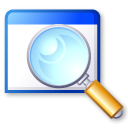 Internet
(HTTP, FTP, SOAP)
Operating System Services
(ActiveX, COM, DDE)
Database Connectivity
(ODBC)
…
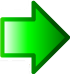 Language Processing Components
Graphical Interface
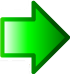 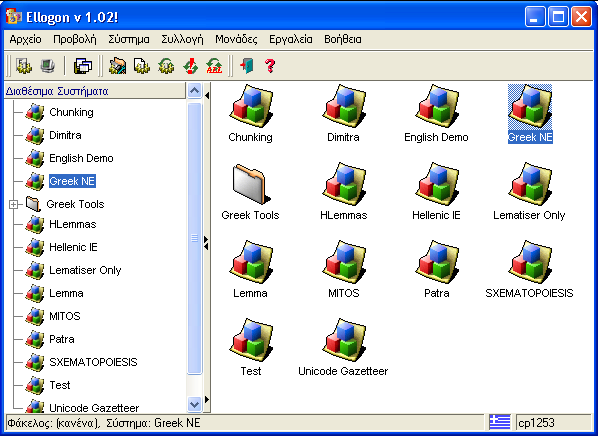 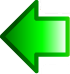 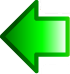 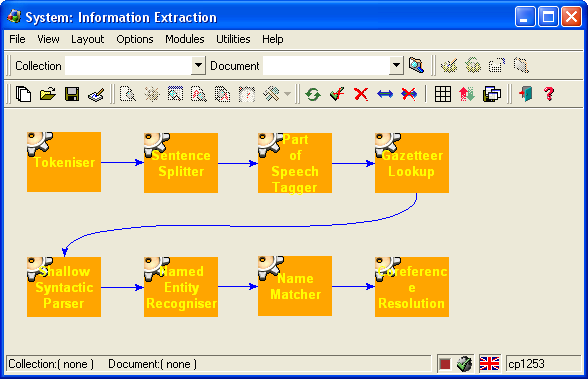 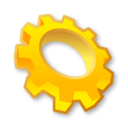 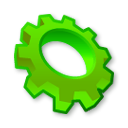 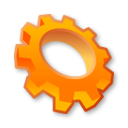 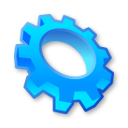 Services
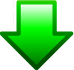 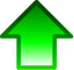 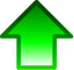 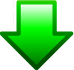 Collection – Document Manager
C++ API
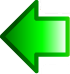 Storage Format Abstraction Layer
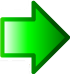 C API
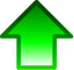 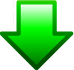 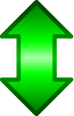 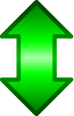 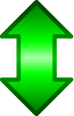 Operating System
XML
Ellogon
Databases
???
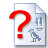 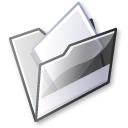 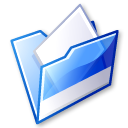 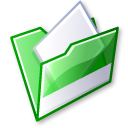 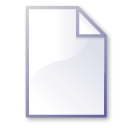 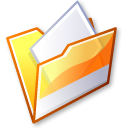 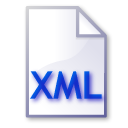 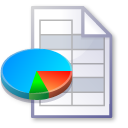 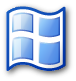 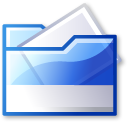 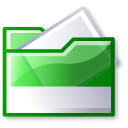 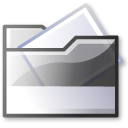 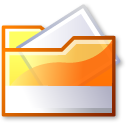 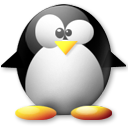 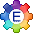 Ellogon Architecture
18
iTcl & TclOO: From the perspective of a simple user
13 Oct 2010
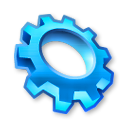 Ellogon
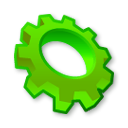 C/C++ Components
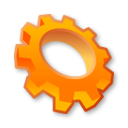 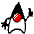 Java Components
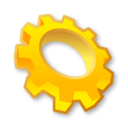 Tcl Components
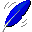 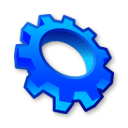 Perl Components
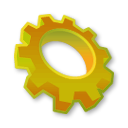 Python Components
CDM API
Java VM
Perl VM
Python VM
Direct Link
Tcl VM
Ellogon: plug-ins in many programming languages
19
iTcl & TclOO: From the perspective of a simple user
13 Oct 2010
The roadmap for Ellogon 2.0
The goals for Ellogon 2.0 are:
Make Ellogon’s core thread safe (done)

Make Ellogon multi-threaded (feasible?)
How Ellogon & the Tcl thread model can cooperate?

Modernise GUI (using OO and ttk widgets)
~30% completed
Initially written in iTcl, now ported to TclOO
Includes a complete rewrite of Annotation Tools of Ellogon
20
iTcl & TclOO: From the perspective of a simple user
13 Oct 2010
Annotation Tools: polymorphism required
Annotation tools is a very demanding area
A lot of tasks that need annotated corpora
Each task, may have its own annotation scheme
Each group, may pose different requirements for the tool

The first generation of tools was:
coded in plain Tcl/Tk
difficult to adapt/extend
21
iTcl & TclOO: From the perspective of a simple user
13 Oct 2010
First generation tools (1)
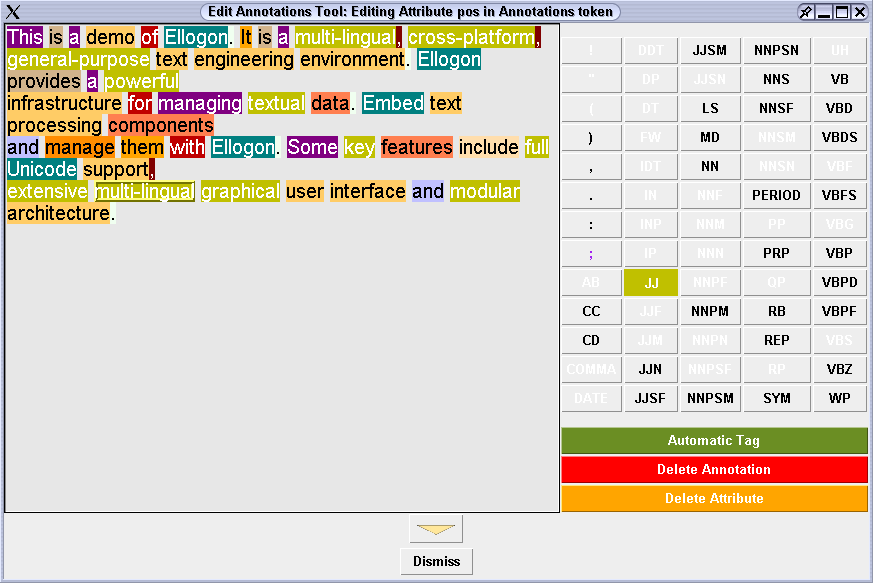 22
iTcl & TclOO: From the perspective of a simple user
13 Oct 2010
First generation tools (2)
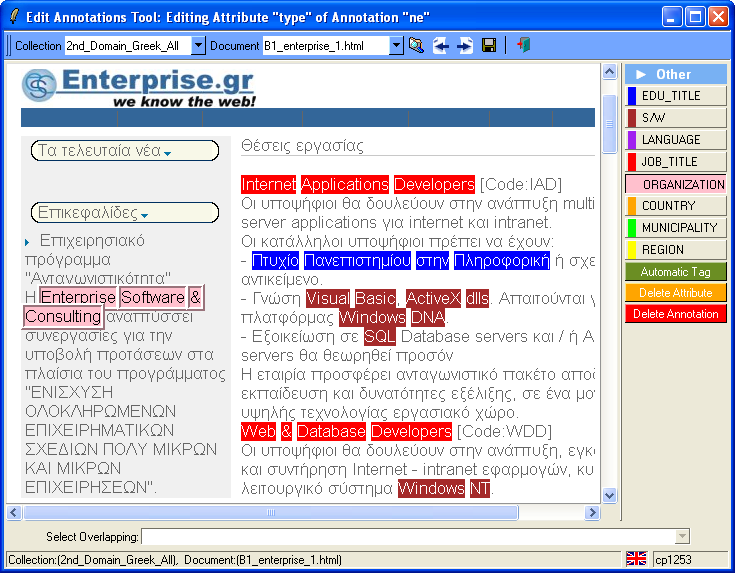 23
iTcl & TclOO: From the perspective of a simple user
13 Oct 2010
First generation tools (3)
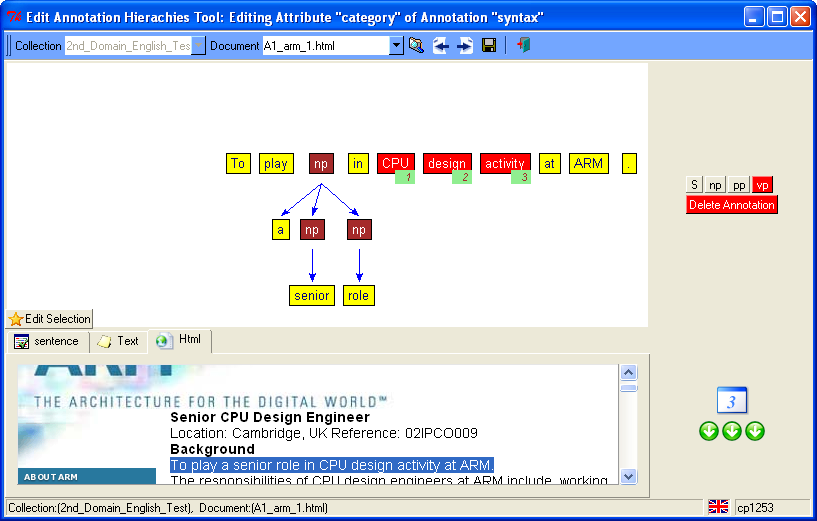 24
iTcl & TclOO: From the perspective of a simple user
13 Oct 2010
Second generation tools (1)
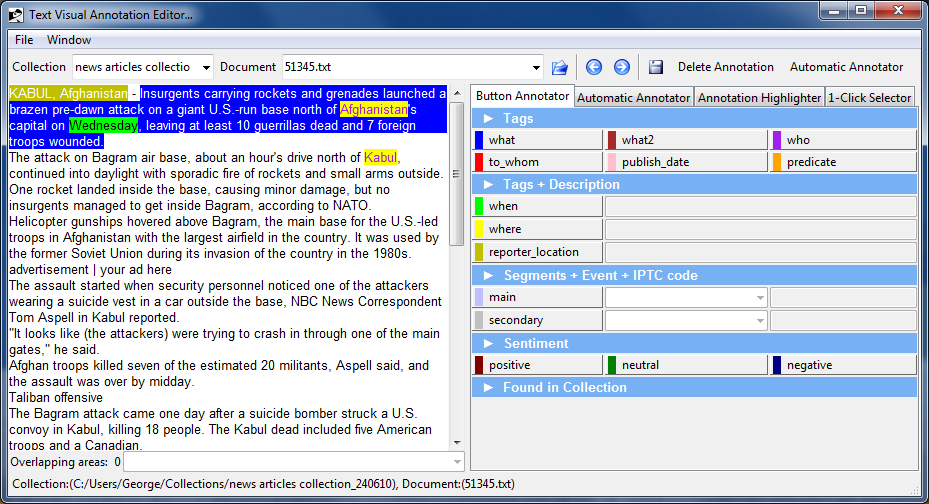 25
iTcl & TclOO: From the perspective of a simple user
13 Oct 2010
Second generation tools (2)
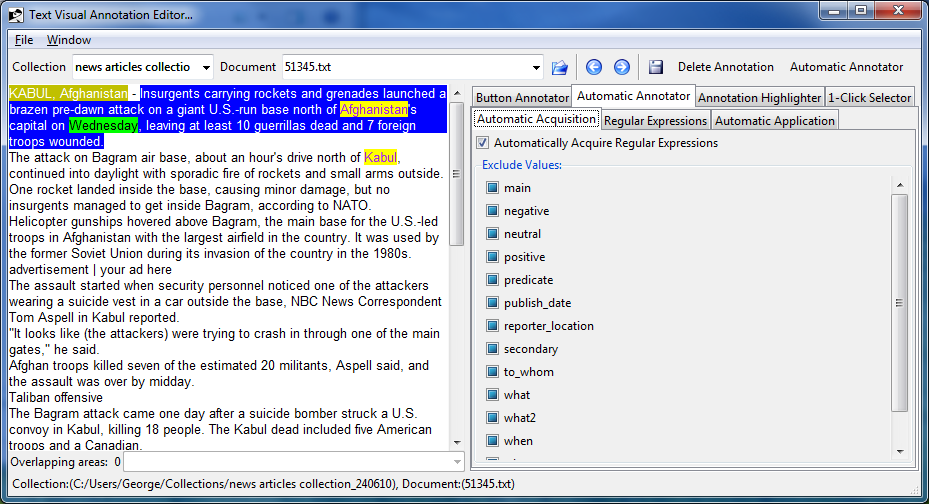 26
iTcl & TclOO: From the perspective of a simple user
13 Oct 2010
Second generation tools (3)
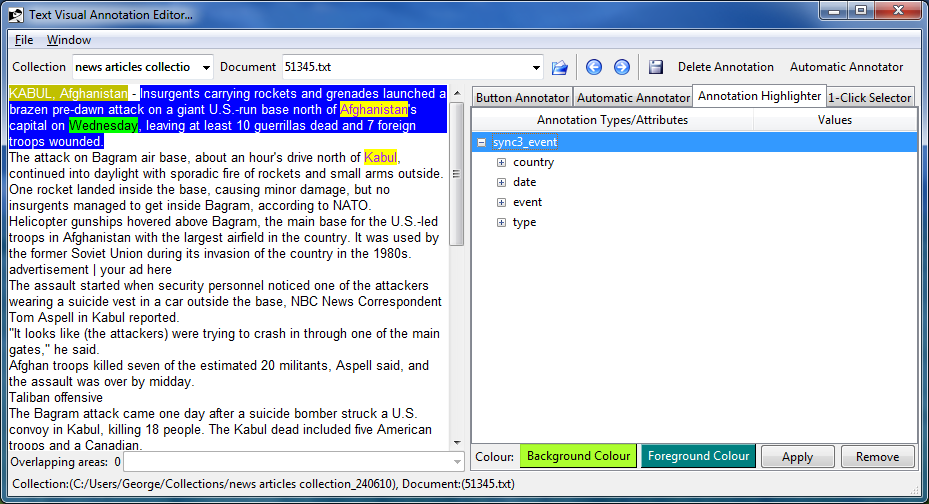 27
iTcl & TclOO: From the perspective of a simple user
13 Oct 2010
Second generation tools (4)
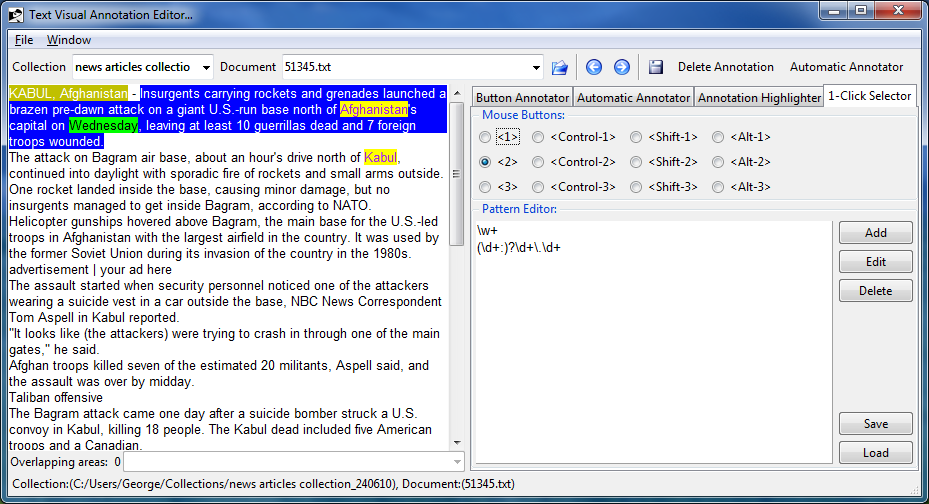 28
iTcl & TclOO: From the perspective of a simple user
13 Oct 2010
Second generation tools (5)
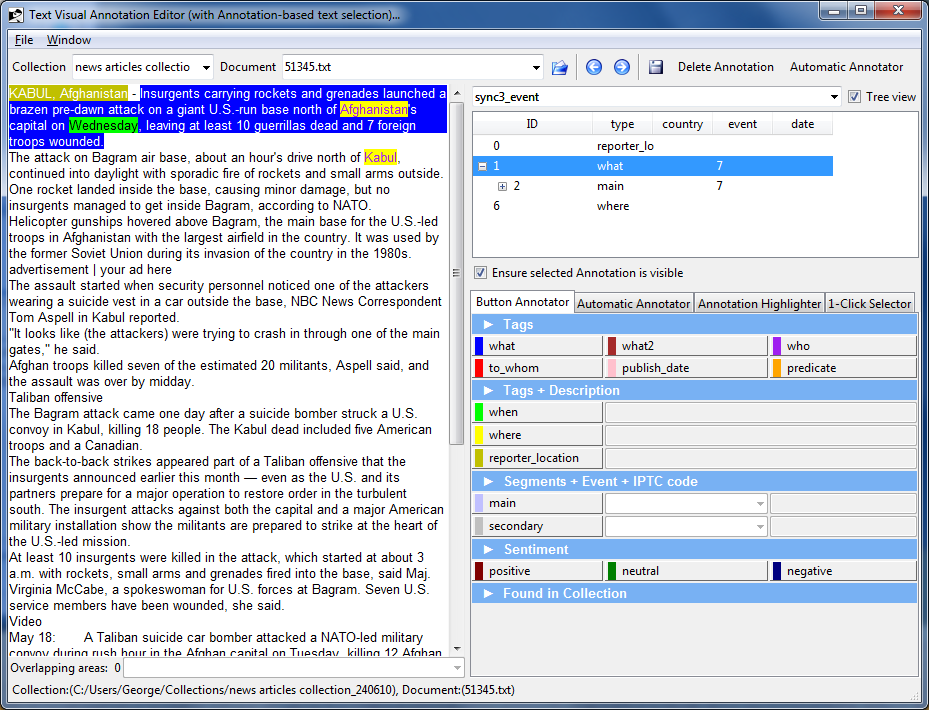 29
iTcl & TclOO: From the perspective of a simple user
13 Oct 2010
Second generation tools (6)
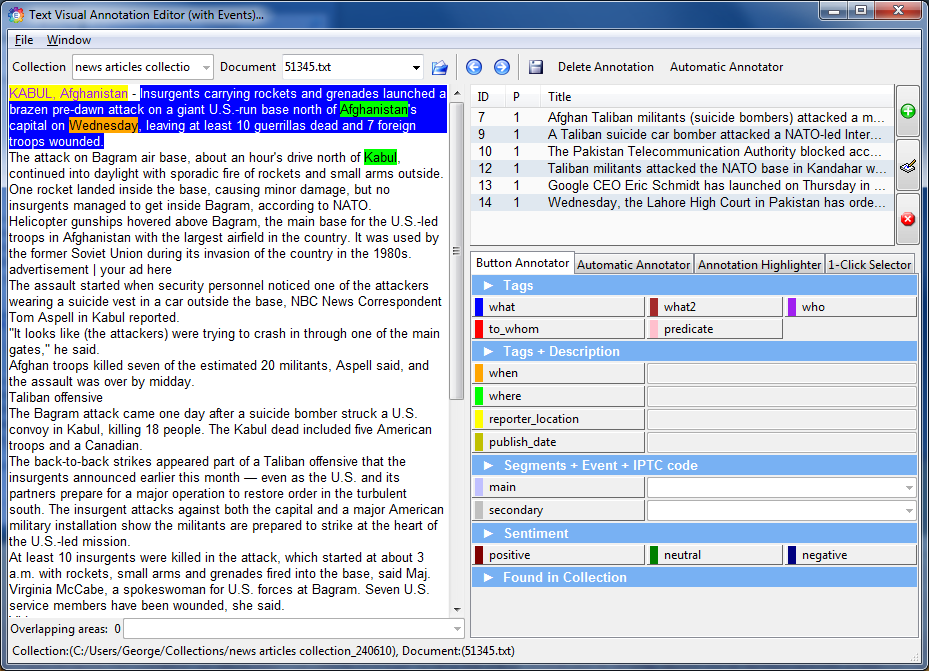 30
iTcl & TclOO: From the perspective of a simple user
13 Oct 2010
Second generation tools (7)
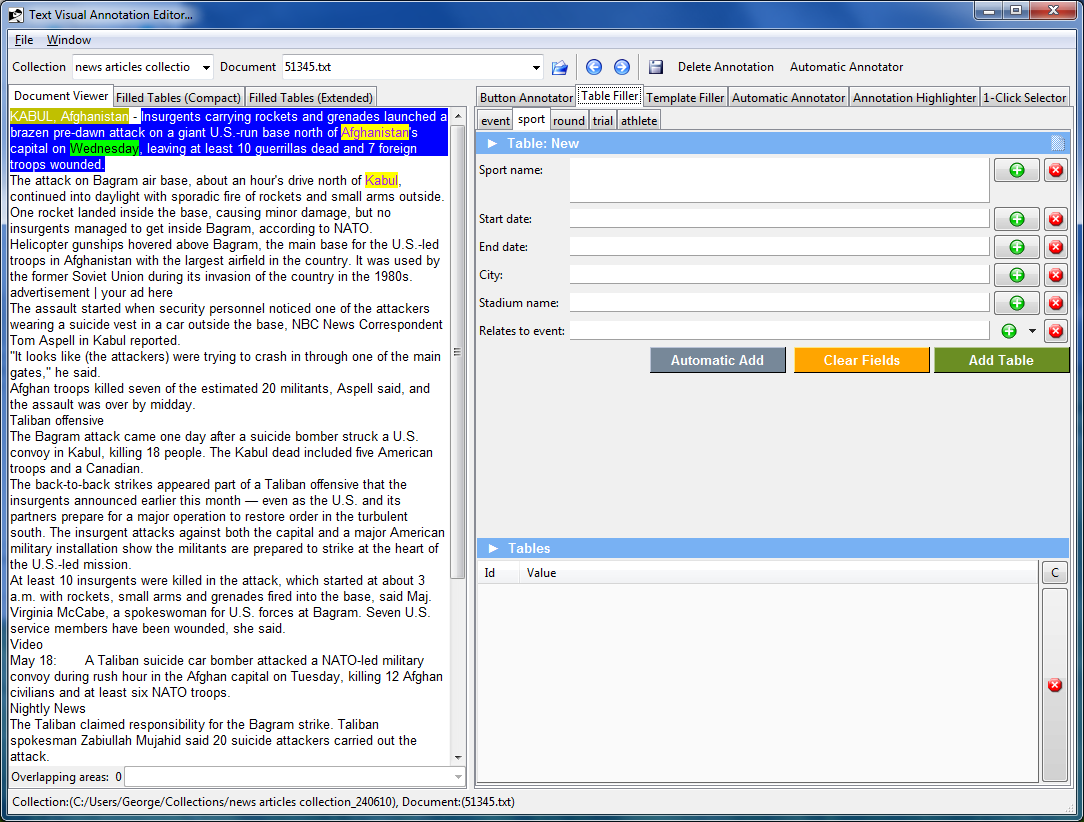 31
iTcl & TclOO: From the perspective of a simple user
13 Oct 2010
Second generation tools (8)
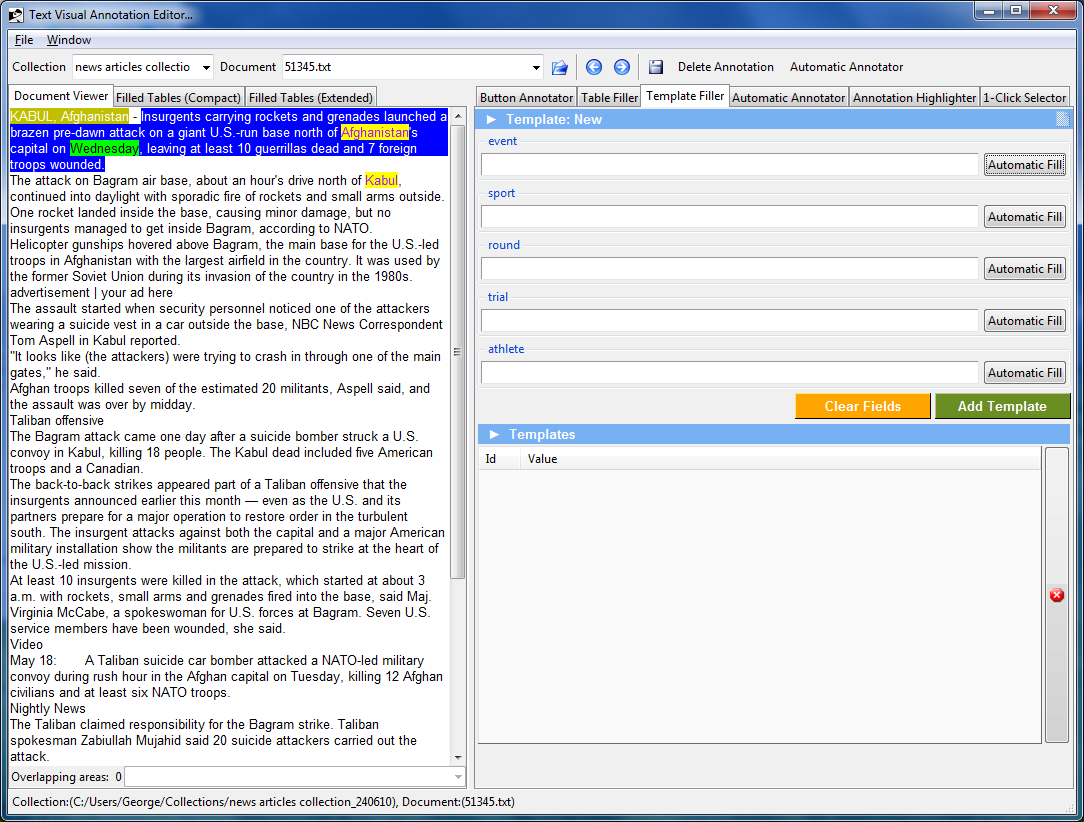 32
iTcl & TclOO: From the perspective of a simple user
13 Oct 2010
Second generation tools (9)
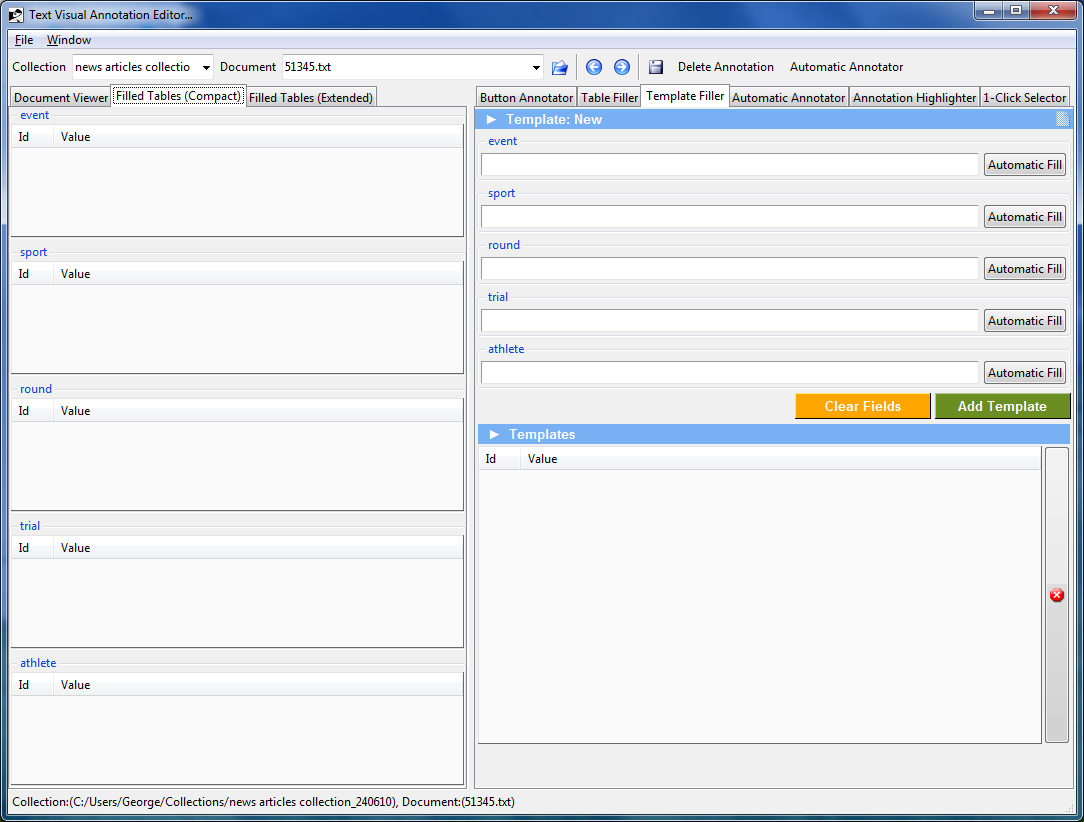 33
iTcl & TclOO: From the perspective of a simple user
13 Oct 2010
Second generation tools (10)
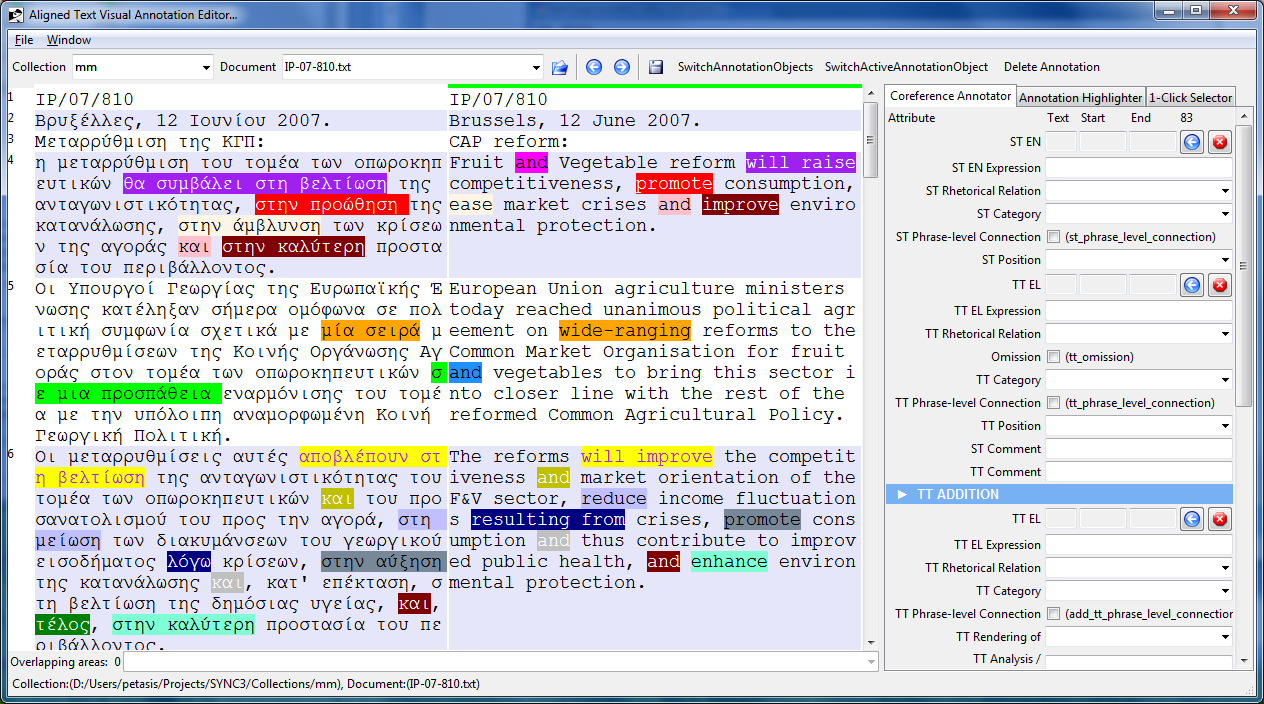 34
iTcl & TclOO: From the perspective of a simple user
13 Oct 2010
Classes Decomposition (1)
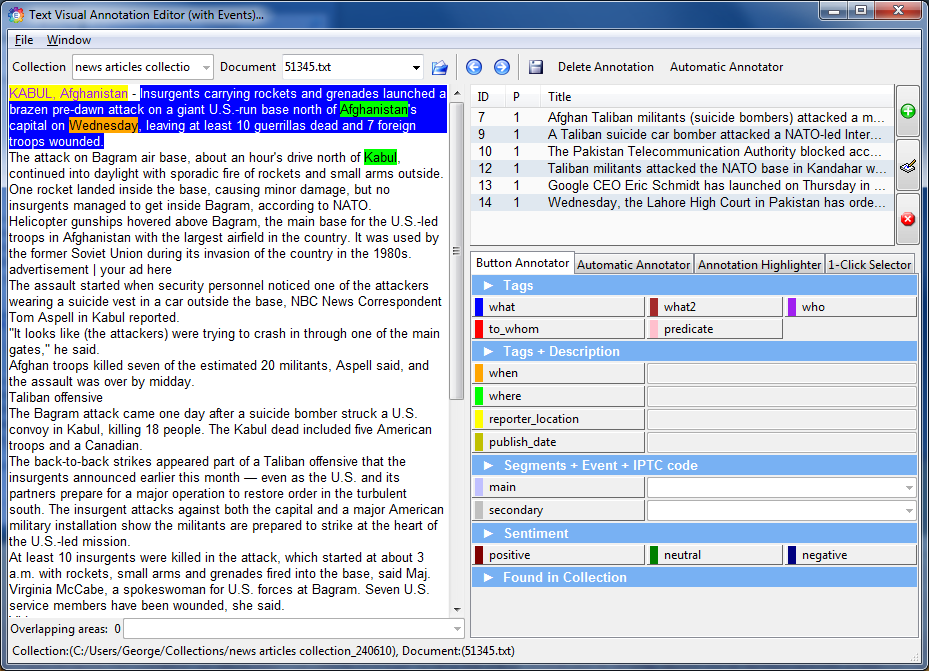 ToplevelWindow
DocumentSelector
TextWidgetDisplay
EventDefiner
ButtonAnnotator
35
iTcl & TclOO: From the perspective of a simple user
13 Oct 2010
Classes Decomposition (2)
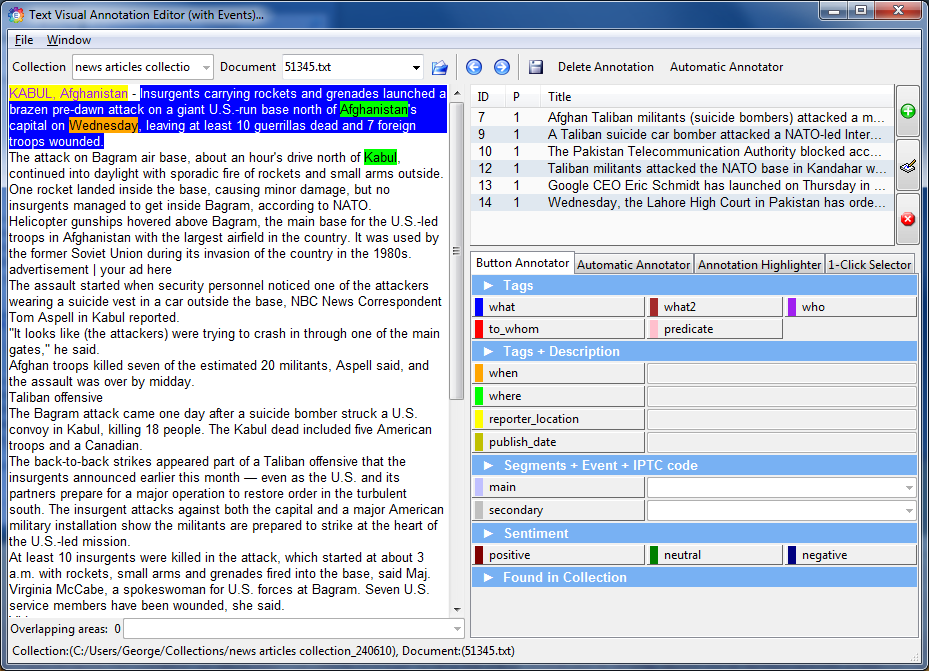 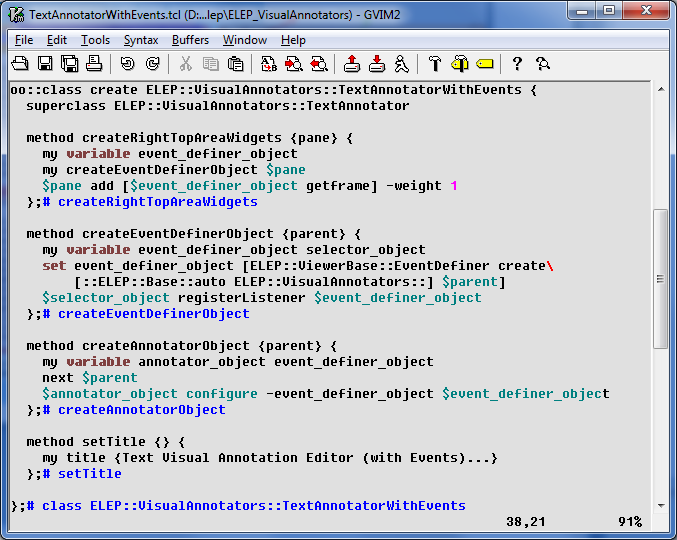 ToplevelWindow
DocumentSelector
TextWidgetDisplay
EventDefiner
ButtonAnnotator
36
iTcl & TclOO: From the perspective of a simple user
13 Oct 2010
Overview
The shock of Tcl 8.6
Porting existing code to TclOO
Case study: the Ellogon NLP platform
iTcl facilities in TclOO
Organisation of classes in Ellogon
Creating an Annotation Tool
Concatenating Dialogs
Conclusions
37
iTcl & TclOO: From the perspective of a simple user
13 Oct 2010
Ellogon TclOO classes: cget/configure
Add cget/configure on all classes
No need for a complex implementation of configure/cget
I only use them to get/set variable values
Very easy to add new methods on all objects!
Everything is a child of oo::object
Simple implementation

oo::define oo::object method cget {name} {
  set name [string range $name 1 end]
  my variable $name; return [set $name]
};# cget
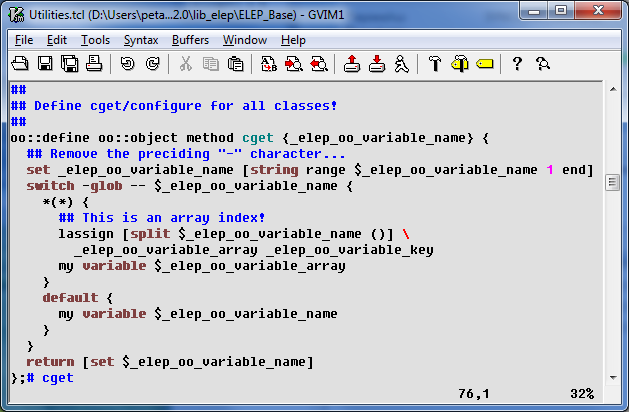 38
iTcl & TclOO: From the perspective of a simple user
13 Oct 2010
Ellogon TclOO classes: common (1)
TclOO has another trick:
Procedure oo::define::<name> extends oo::class
Implementing ::oo::define::common allows to use the keyword “common” during class creation
proc ::oo::define::common {varname args} {  if {[llength $args] > 1} { … }  # Get the name of the current class  set cls [lindex [info level -1] 1]  oo::define $cls self export varname; # Export method varname  # Initialise the variable  if {[llength $args]} {    set [$cls varname $varname] [lindex $args 0]  }
};# ::oo::define::common
39
iTcl & TclOO: From the perspective of a simple user
13 Oct 2010
Ellogon TclOO classes: common (2)
But common also needs a method to be called from methods accessing common variables
oo::define oo::object method common {args} {
  if {![llength $args]} return
  set callclass [lindex [self caller] 0]
  oo::define $callclass self export varname
  foreach vname $args {
    lappend pairs [$callclass varname $vname] $vname
  }
  uplevel 1 upvar {*}$pairs
};# common
Common and my cget/configure do not mix
40
iTcl & TclOO: From the perspective of a simple user
13 Oct 2010
Ellogon TclOO classes: class methods (1)
## Define "classmethod"...
proc ::oo::define::classmethod {name {args ""} {body ""}} {  # Code from: http://wiki.tcl.tk/21595#pagetoce30e53a1  set argc [llength [info level 0]]  if {$argc == 4} {    uplevel 1 [list self method $name $args $body]  } elseif {$argc == 3} {    return -code error "..."  }  # Get the name of the current class  set cls [lindex [info level -1] 1]  # Get its private "my" command  set my [info object namespace $cls]::my  # Make the connection by forwarding  tailcall forward $name $my $name};# ::oo::define::classmethod
41
iTcl & TclOO: From the perspective of a simple user
13 Oct 2010
Ellogon TclOO classes: class methods (2)
What about inheritance?
oo::class create ELEP::Base::Utilities {
  classmethod userAppDir   {} {...}
}

oo::class create ELEP::System::System {
  superclass ELEP::Base::Utilities 
  classmethod systemConfigurationDir {} {
    return [my userAppDir]/Systems/Config
  };# systemConfigurationDir

unknown method "userAppDir"
42
iTcl & TclOO: From the perspective of a simple user
13 Oct 2010
Overview
The shock of Tcl 8.6
Porting existing code to TclOO
Case study: the Ellogon NLP platform
iTcl facilities in TclOO
Organisation of classes in Ellogon
Creating an Annotation Tool
Concatenating Dialogs
Conclusions
43
iTcl & TclOO: From the perspective of a simple user
13 Oct 2010
Widget classes (1)
In Ellogon, I don’t think in terms of Tk widgets
In fact, I totally ignore them
Only 3 classes available, which represent widgets
Toplevel, Dialog, Widget, RibbonToplevel
RibbonToplevel has a Windows Ribbon instead of a menu
Some common methods for all classes
getToplevel
getToplevelObject
getClientArea
Automatic variables
win for toplevel/dialogs
widget for widgets
44
iTcl & TclOO: From the perspective of a simple user
13 Oct 2010
Widget classes (2)
Widgets are destroyed when objects are deleted, and vise versa
In a way similar to iTk

Toplevel/Dialogs generate widgets based on the object names

Objects of the Widget class need the widget type and name
i.e. Widget ttk::button .button ?args?
45
iTcl & TclOO: From the perspective of a simple user
13 Oct 2010
Ellogon building blocks
Many building blocks that inherit Widget
Only the Tk widget that will contain the block is required (the “parent”)
i.e. ButtonAnnotator, 1-Click selector, TemplateFiller, TextViewer, HTMLViewer, AllignedTextViewer, etc.
A generic class that represents an Annotation tool
Inherits from Toplevel
Splits client area into two columns, separated by a ttk::panedwindow
All tools, subclass this class, add another layout if required, and create/place building block objects
46
iTcl & TclOO: From the perspective of a simple user
13 Oct 2010
Overview
The shock of Tcl 8.6
Porting existing code to TclOO
Case study: the Ellogon NLP platform
iTcl facilities in TclOO
Organisation of classes in Ellogon
Creating an Annotation Tool
Concatenating Dialogs
Conclusions
47
iTcl & TclOO: From the perspective of a simple user
13 Oct 2010
Creating an Annotation Tool
Gluing building blocks is easy, but what about the user experience?

Lets see an example, by creating an Annotation tool that annotates a document with a semantic model (i.e. an ontology)
For this task, the bits required are:
An annotator to annotate “properties” found in the text
An annotator to group properties into objects
An annotator to group objects into other objects
48
iTcl & TclOO: From the perspective of a simple user
13 Oct 2010
Annotating properties: the button annotator (1)
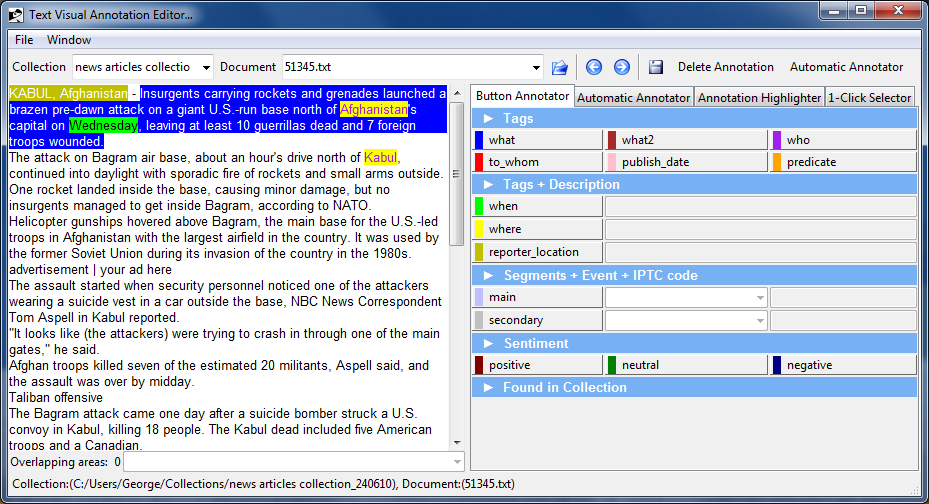 49
iTcl & TclOO: From the perspective of a simple user
13 Oct 2010
Annotating properties: the button annotator (2)
Cooperates with a viewer (text, HTML, Aligned text, Aligned HTML) and allows the user to annotate the selected text with one or more properties
The annotation schema is dynamic
Method createSpecificationSelectorObject()
Creates  an AnnotationSpecificationSelector object
Method show()
Calls AnnotationSpecificationSelector.show() and waits for an answer
Various schemas are read from an XML file, and presented to the user
Button annotator adapts to the selected schema
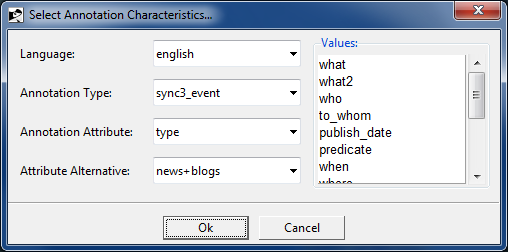 50
iTcl & TclOO: From the perspective of a simple user
13 Oct 2010
Grouping properties/objects
The TemplateFiller annotator
Again presents a dynamic schema
Now method createSpecificationSelectorObject()
Creates  an AnnotationAndTemplateSpecificationSelector object
How easy is to mix the two annotators?
Easy, just create the two objects and place them on a single annotation tool
Any disadvantages?
Yes. The user gets two dialogs for configuring a single tool!
51
iTcl & TclOO: From the perspective of a simple user
13 Oct 2010
The multiple dialog issue
How can this be resolved?

A new class must be created, which is the concatenation of the two configuration dialogs

The two objects must somehow create and use the same configuration object
52
iTcl & TclOO: From the perspective of a simple user
13 Oct 2010
Overview
The shock of Tcl 8.6
Porting existing code to TclOO
Case study: the Ellogon NLP platform
iTcl facilities in TclOO
Organisation of classes in Ellogon
Creating an Annotation Tool
Concatenating Dialogs
Conclusions
53
iTcl & TclOO: From the perspective of a simple user
13 Oct 2010
Concatenating dialogs (1)
In iTcl was very easy:
Create a new class that inherits the two configuration objects
iTcl has the ability to call explicitly methods from the class hierarchy:
Method populateDialogFrame() just creates two ttk::labelframe and calls populateDialogFrame() of the two inherited classes with the proper parent frame.

In TclOO the task is far more complex!
You cannot simply inherit both classes
54
iTcl & TclOO: From the perspective of a simple user
13 Oct 2010
Concatenating dialogs (2)
The best alternative?
Create a new class that behaves as both configuration selectors, and drives instances of the two selectors internally
The new class must have all methods of the two objects
The new class must have all the public variables of both objects (so as cget/configure to work)
55
iTcl & TclOO: From the perspective of a simple user
13 Oct 2010
Exposing variables of contained objects
Declare all variables as “automatic”
i.e. in class, with the “variable” keyword
Use “upvar” to link variables between two objects
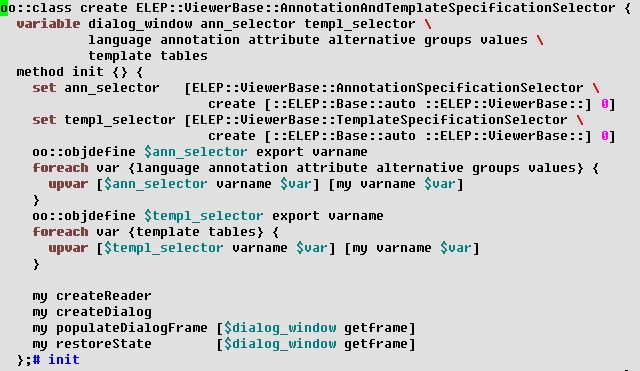 56
iTcl & TclOO: From the perspective of a simple user
13 Oct 2010
Exposing methods of contained objects
Methods from both contained objects must be exposed - through “unknown”

method unknown {args} {  ## Try to call the aggregated objects...  if {![catch {$ann_selector {*}$args} result]} {    return $result  }  if {![catch {$templ_selector {*}$args} result]} {    return $result  }  next unknown {*}$args};# unknown
57
iTcl & TclOO: From the perspective of a simple user
13 Oct 2010
Problems solved?
So, are all problems solved?
No
Each class stores state information in the configuration array of the application, using a key based on the class name.
method saveState {} {  $ann_selector   saveState  $templ_selector saveState};# saveStatemethod restoreState {frame} {  $ann_selector   restoreState $frame.annotation  $templ_selector restoreState $frame.template};# restoreState
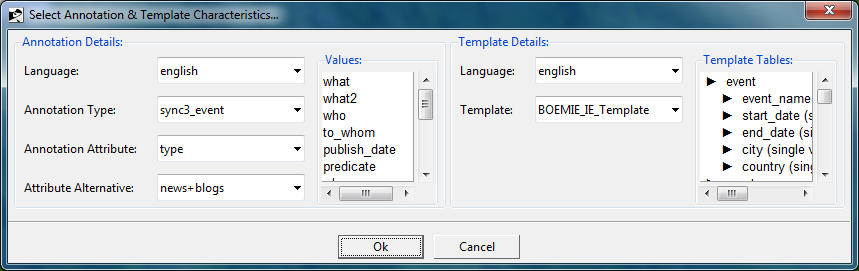 58
iTcl & TclOO: From the perspective of a simple user
13 Oct 2010
What about efficiency?
Is there a problem using unknown to “distribute” method calls to the proper object?
I don’t know, I haven’t measured
I assumed that there is a penalty, so I explored alternatives before implementing a similar approach for “merging” Button Annotator & Template Filler
What I finally did, was to create a new class which
Inherits only ButtonAnnotator
The various methods of TemplateFiller are copied/extend methods of the new class
Thus “next” works, as there is only a linear hierarchy to follow
The configuration selector dialog object is single/common
59
iTcl & TclOO: From the perspective of a simple user
13 Oct 2010
Overview
The shock of Tcl 8.6
Porting existing code to TclOO
Case study: the Ellogon NLP platform
iTcl facilities in TclOO
Organisation of classes in Ellogon
Creating an Annotation Tool
Concatenating Dialogs
Conclusions
60
iTcl & TclOO: From the perspective of a simple user
13 Oct 2010
TclOO: “gray” areas
Mixins
I have used “mixin”s a few times, but what are really “mixin”s?
What happens with colliding method names, the constructor and inheritance?
Inheritance
How do you inherit from classes whose constructors take different arguments?
The same issue can occur with plain methods and “next”
Is “next” limited, and an additional invocation method is required?
61
iTcl & TclOO: From the perspective of a simple user
13 Oct 2010
Conclusions (1)
Both iTcl & TclOO have their strengths and weaknesses

iTcl:
Lacked support for unknown
I had to use the “@itcl …” variable naming for serialising objects
info method is error-prone
62
iTcl & TclOO: From the perspective of a simple user
13 Oct 2010
Conclusions (2)
Both iTcl & TclOO have their strengths and weaknesses

TclOO:
No support for calling a specific class method from the superclasses
Variables cannot be initialised without a constructor
Are traces supported?
Can constructor arguments be recorded?

Should things like classmethod & common be moved from the wiki to the Tcl core?
63
iTcl & TclOO: From the perspective of a simple user
13 Oct 2010
Thank you!
64
iTcl & TclOO: From the perspective of a simple user
13 Oct 2010